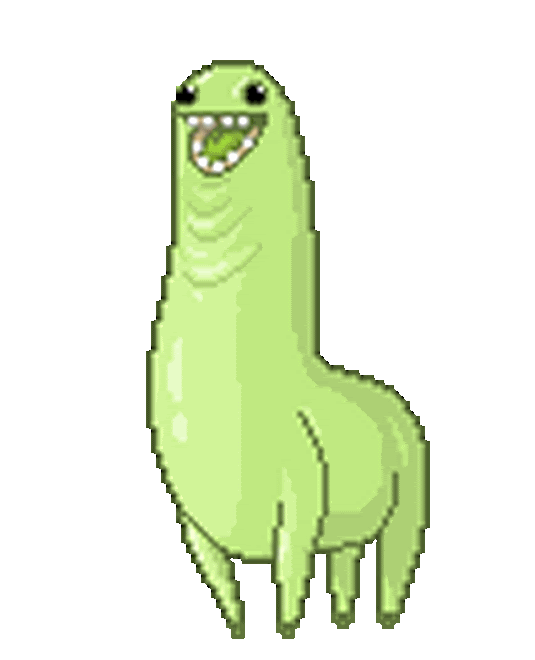 Wireless doorbell project Episode 2: An update
By Ariel Kamen
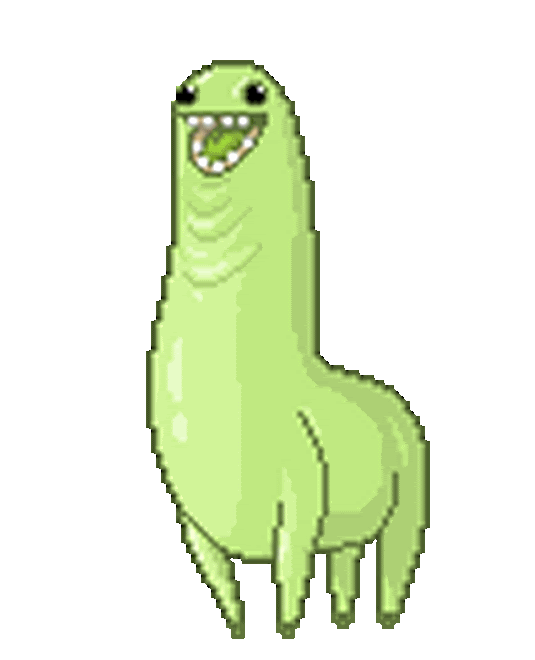 Old Schedule
Feb 1: 
Have all the parts and have the wires and all non-building required parts hooked up. 
Create a sketchup of the base of the doorbell
Feb 28: 
Have the doorbell successfully working.
 Record range of the RF connection.
Mar 30: 
Have a base for the doorbell and receiver. Have any last-minute adjustments done
April 30: Doorbell!
Update-Schedule
04/9: Begin to rebuild the Arduino setup, finish basic bug testing (does the button work, does the buzzer work, etc…)
04/16:Finish rebuilding the setup with Jumper wires. Continue debugging 
04/23: 
05/01
05/07
05/14
Review Week:
Finals